Zadávací/výběrová řízení
Ing. Martin Kundrát
GARANTA CZ a.s.
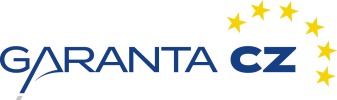 1
MaKuSoft®
Jedna z nejdůležitějších a nejobtížnějších věcí pro získání dotace!







Cesta k úspěchu = správně zrealizované zadávací/výběrové řízení!


Zadávací řízení – realizované dle zákona
Výběrové řízení – realizované mimo zákon
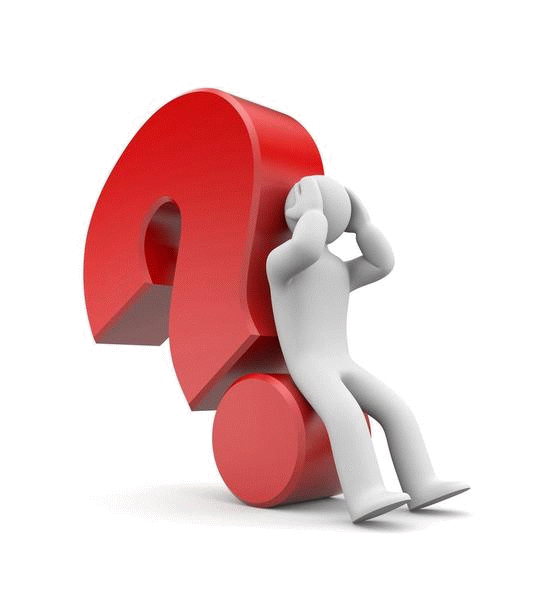 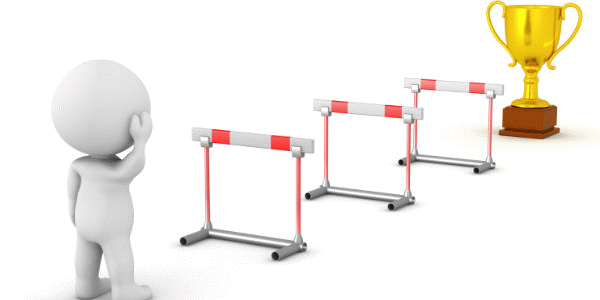 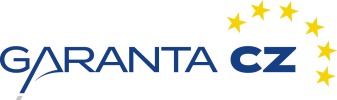 2
MaKuSoft®
[Speaker Notes: Podopatření I.1.3.1. Přidání hodnoty zemědělských a potravinářským podnikům
Záměr b) přidání hodnoty zemědělským produktům určeným jako krmiva (pastery, chladící zařízení, šrotovníky, mačkače, technologie na výrobu krmných směsí, balící linky, provozní laboratoře, vytvoření elektronického obchodu,… )
Podopatření I.1.3.2 Spolupráce při vývoji nových produktů, postupů a technologií (resp. inovací) v potravinářství – vytvoření a zavedení nové technologie, nového výrobního postupu či výrobku  nebo zlepšení stávající technologie  výroby nebo produktu, které vede ke zvýšení efektivity výroby, jakosti produktu a ke zvýšení konkurenceschopnosti. Zemědělský podnikatel musí mít v předmětu činnosti výrobu krmiv.]
Zadávací / výběrová řízení
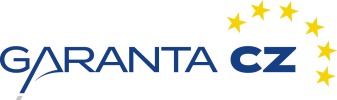 3
MaKuSoft®
[Speaker Notes: Podopatření I.1.3.1. Přidání hodnoty zemědělských a potravinářským podnikům
Záměr b) přidání hodnoty zemědělským produktům určeným jako krmiva (pastery, chladící zařízení, šrotovníky, mačkače, technologie na výrobu krmných směsí, balící linky, provozní laboratoře, vytvoření elektronického obchodu,… )
Podopatření I.1.3.2 Spolupráce při vývoji nových produktů, postupů a technologií (resp. inovací) v potravinářství – vytvoření a zavedení nové technologie, nového výrobního postupu či výrobku  nebo zlepšení stávající technologie  výroby nebo produktu, které vede ke zvýšení efektivity výroby, jakosti produktu a ke zvýšení konkurenceschopnosti. Zemědělský podnikatel musí mít v předmětu činnosti výrobu krmiv.]
Zadavatelé
Zadavatelem dle zákona je:
veřejný zadavatel 
ČR, Česká národní banka
státní příspěvkové organizace
územně samosprávné celky – obce a města
jiná PO obvykle převážně financovaná jiným veřejným zadavatelem a založena za účelem uspokojování potřeb veřejného zájmu

dříve „dotovaný“ zadavatel – každý, kdo zadává zakázku z více než 50% hrazenou z veřejných prostředků nebo pokud veřejné zdroje překročí 200 000 000 Kč – (rozpočet veřejného zadavatele nebo rozpočet EU)

Zásady, které musí zadavatel dodržovat
transparentnost a přiměřenost
rovné zacházení
zákaz diskriminace
neomezování účasti (volný pohyb zboží) v zadávacím řízení dodavatelům, kteří mají sídlo v
	členském státě Evropské unie, Evropského hospodářského prostoru nebo Švýcarské konfederaci, (TTIP -	Transatlantická dohoda o obchodu a investicích mezi EU a USA)
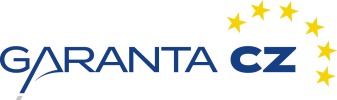 4
MaKuSoft®
[Speaker Notes: Podopatření I.1.3.1. Přidání hodnoty zemědělských a potravinářským podnikům
Záměr b) přidání hodnoty zemědělským produktům určeným jako krmiva (pastery, chladící zařízení, šrotovníky, mačkače, technologie na výrobu krmných směsí, balící linky, provozní laboratoře, vytvoření elektronického obchodu,… )
Podopatření I.1.3.2 Spolupráce při vývoji nových produktů, postupů a technologií (resp. inovací) v potravinářství – vytvoření a zavedení nové technologie, nového výrobního postupu či výrobku  nebo zlepšení stávající technologie  výroby nebo produktu, které vede ke zvýšení efektivity výroby, jakosti produktu a ke zvýšení konkurenceschopnosti. Zemědělský podnikatel musí mít v předmětu činnosti výrobu krmiv.]
Pravidla pro zadávání zakázek financovaných z PRV
PRAVIDLA, kterými se stanovují podmínky pro poskytování dotace na projekty Programu rozvoje venkova na období 2014 – 2020 – kapitola č. 9 Zadávání zakázek žadatelem/příjemcem dotace
Příručka pro zadávání veřejných zakázek Programu rozvoje venkova na období 2014-2020 - postupy
Přílohy č. 1 až 4 k Příručce pro zadávání veřejných zakázek Programu rozvoje venkova na období 2014-2020 – obchodní podmínky, formulář oznámení, protokol o otevírání a posuzování,  vzor jmenování komise
Doplňující informace pro žadatele/příjemce dotace k postupu zadávání veřejných zakázek v Programu rozvoje venkova na období 2014-2020 – rozdíl mezi profilem zadavatele a věstníkem zakázek
Uživatelská příručka – APLIKACE „VEŘEJNÉ ZAKÁZKY PRV“– zveřejnění výzvy na eAGRI 
Seznam dokumentace z výběrového řízení pro zadávání zakázek PRV mimo režim zákona – co se odevzdává na SZIF
Seznam dokumentace ze zadávacího řízení PRV dle zákona - co se odevzdává na SZIF
Veřejné zakázky - nejčastější dotazy a odpovědi na ně – na www.szif.cz
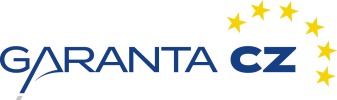 5
MaKuSoft®
[Speaker Notes: Podopatření I.1.3.1. Přidání hodnoty zemědělských a potravinářským podnikům
Záměr b) přidání hodnoty zemědělským produktům určeným jako krmiva (pastery, chladící zařízení, šrotovníky, mačkače, technologie na výrobu krmných směsí, balící linky, provozní laboratoře, vytvoření elektronického obchodu,… )
Podopatření I.1.3.2 Spolupráce při vývoji nových produktů, postupů a technologií (resp. inovací) v potravinářství – vytvoření a zavedení nové technologie, nového výrobního postupu či výrobku  nebo zlepšení stávající technologie  výroby nebo produktu, které vede ke zvýšení efektivity výroby, jakosti produktu a ke zvýšení konkurenceschopnosti. Zemědělský podnikatel musí mít v předmětu činnosti výrobu krmiv.]
Výběrová řízení
Druhy zakázek podle předpokládané hodnoty
předpokládaná hodnota je výše peněžitého závazku vyplývající pro zadavatele z plnění zakázky
do 20 000 Kč bez DPH = přímé zadání (max. 100 tis Kč na projekt)
do 500 000 Kč bez DPH (400 000 Kč bez DPH u veřejných nebo „dotovaných“ zadavatelů) = marketingový průzkum (doložit 3 ceny)
nad 500 000 Kč bez DPH  (400 000 Kč bez DPH  u veřejných nebo dotovaných zadavatelů) = Příručka pro zadávání veřejných 					   zakázek
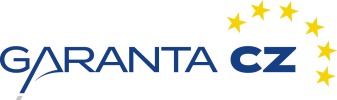 6
MaKuSoft®
[Speaker Notes: Podopatření I.1.3.1. Přidání hodnoty zemědělských a potravinářským podnikům
Záměr b) přidání hodnoty zemědělským produktům určeným jako krmiva (pastery, chladící zařízení, šrotovníky, mačkače, technologie na výrobu krmných směsí, balící linky, provozní laboratoře, vytvoření elektronického obchodu,… )
Podopatření I.1.3.2 Spolupráce při vývoji nových produktů, postupů a technologií (resp. inovací) v potravinářství – vytvoření a zavedení nové technologie, nového výrobního postupu či výrobku  nebo zlepšení stávající technologie  výroby nebo produktu, které vede ke zvýšení efektivity výroby, jakosti produktu a ke zvýšení konkurenceschopnosti. Zemědělský podnikatel musí mít v předmětu činnosti výrobu krmiv.]
Výběrová řízení
Pořizování hospodářských zvířat, sadby, osiva, krmiv a hnojiv – OPERACE 6.1.1
lze realizovat přímým nákupem/objednávkou - není potřeba realizovat cenový marketing (výjimka z Obecné části pravidel, kap. 9, Zadávání zakázek žadatelem/příjemcem dotace, písm. b), bod 7).
v případě, že již nákup splňuje kritéria pro výběrové řízení nad 400/500 tis Kč bez DPH, je třeba výběrové řízení provést v souladu s „Příručkou“
							(zdroj: otázky a odpovědi)
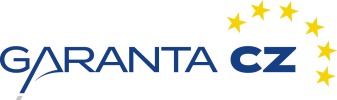 7
MaKuSoft®
[Speaker Notes: Podopatření I.1.3.1. Přidání hodnoty zemědělských a potravinářským podnikům
Záměr b) přidání hodnoty zemědělským produktům určeným jako krmiva (pastery, chladící zařízení, šrotovníky, mačkače, technologie na výrobu krmných směsí, balící linky, provozní laboratoře, vytvoření elektronického obchodu,… )
Podopatření I.1.3.2 Spolupráce při vývoji nových produktů, postupů a technologií (resp. inovací) v potravinářství – vytvoření a zavedení nové technologie, nového výrobního postupu či výrobku  nebo zlepšení stávající technologie  výroby nebo produktu, které vede ke zvýšení efektivity výroby, jakosti produktu a ke zvýšení konkurenceschopnosti. Zemědělský podnikatel musí mít v předmětu činnosti výrobu krmiv.]
Výběrová řízení
Stanovení předmětu zakázky
úplatné poskytnutí dodávek či služeb nebo úplatné provedení stavebních prací
zakázky na dodávky
zakázky na služby
zakázky na stavební práce
dodatečné práce - práce, které nemohl zadavatel, který postupoval s náležitou péčí, předvídat (např. archeologický průzkum) - max. 50% ceny původní zakázky (30% dle ZZVZ)
při určení předmětu zakázky není přípustné uvádět v zadávacích podmínkách požadavky nebo odkazy na obchodní firmy, názvy nebo jména a příjmení, specifická označení zboží a služeb, které platí pro určitou osobu, popřípadě její organizační složku za příznačné, patenty na vynálezy, užitné vzory, průmyslové vzory, ochranné známky nebo označení původu, pokud by to vedlo ke zvýhodnění nebo vyloučení určitých uchazečů nebo určitých výrobků. Lze pokud je odůvodnitelné.
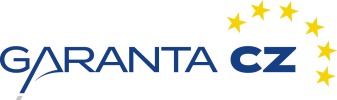 8
MaKuSoft®
[Speaker Notes: Podopatření I.1.3.1. Přidání hodnoty zemědělských a potravinářským podnikům
Záměr b) přidání hodnoty zemědělským produktům určeným jako krmiva (pastery, chladící zařízení, šrotovníky, mačkače, technologie na výrobu krmných směsí, balící linky, provozní laboratoře, vytvoření elektronického obchodu,… )
Podopatření I.1.3.2 Spolupráce při vývoji nových produktů, postupů a technologií (resp. inovací) v potravinářství – vytvoření a zavedení nové technologie, nového výrobního postupu či výrobku  nebo zlepšení stávající technologie  výroby nebo produktu, které vede ke zvýšení efektivity výroby, jakosti produktu a ke zvýšení konkurenceschopnosti. Zemědělský podnikatel musí mít v předmětu činnosti výrobu krmiv.]
Výběrová řízení
Zakázky na dodávky/služby

pořízení věci („zboží“) formou koupě, koupě zboží na splátky…
zajištění/poskytnutí služeb
může zahrnovat i stavební práce spočívající v montáži či uvedení do provozu zboží

	   Nesmí se jednat o zhotovení stavby!

Co je základním účelem? 
V případě kombinace dodávky a výkonu stavebních prací => princip těžiště.
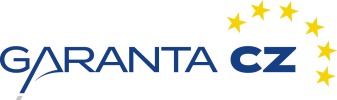 9
MaKuSoft®
[Speaker Notes: Podopatření I.1.3.1. Přidání hodnoty zemědělských a potravinářským podnikům
Záměr b) přidání hodnoty zemědělským produktům určeným jako krmiva (pastery, chladící zařízení, šrotovníky, mačkače, technologie na výrobu krmných směsí, balící linky, provozní laboratoře, vytvoření elektronického obchodu,… )
Podopatření I.1.3.2 Spolupráce při vývoji nových produktů, postupů a technologií (resp. inovací) v potravinářství – vytvoření a zavedení nové technologie, nového výrobního postupu či výrobku  nebo zlepšení stávající technologie  výroby nebo produktu, které vede ke zvýšení efektivity výroby, jakosti produktu a ke zvýšení konkurenceschopnosti. Zemědělský podnikatel musí mít v předmětu činnosti výrobu krmiv.]
Výběrová řízení
Zakázky na stavební práce

provedení stavebních prací 
projektová nebo inženýrská činnost související s provedením stavebních prací
zhotovení stavby, která je jako celek schopna plnit samostatnou ekonomickou nebo technickou funkci
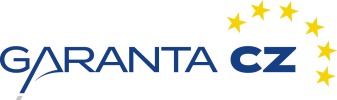 10
MaKuSoft®
[Speaker Notes: Podopatření I.1.3.1. Přidání hodnoty zemědělských a potravinářským podnikům
Záměr b) přidání hodnoty zemědělským produktům určeným jako krmiva (pastery, chladící zařízení, šrotovníky, mačkače, technologie na výrobu krmných směsí, balící linky, provozní laboratoře, vytvoření elektronického obchodu,… )
Podopatření I.1.3.2 Spolupráce při vývoji nových produktů, postupů a technologií (resp. inovací) v potravinářství – vytvoření a zavedení nové technologie, nového výrobního postupu či výrobku  nebo zlepšení stávající technologie  výroby nebo produktu, které vede ke zvýšení efektivity výroby, jakosti produktu a ke zvýšení konkurenceschopnosti. Zemědělský podnikatel musí mít v předmětu činnosti výrobu krmiv.]
Výběrová řízení
Stanovení předpokládané hodnoty zakázky (vždy bez DPH)

zakázky stejného nebo obdobného předmětu plnění

údaje a informace získané průzkumem trhu

jiným vhodným způsobem – zkušenosti jiných zadavatelůObdobné zakázky, které spolu časově, věcně a místně souvisejí, se sčítají !!!Zákaz účelového dělení i slučování zakázek !!!
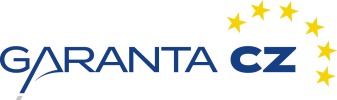 11
MaKuSoft®
[Speaker Notes: Podopatření I.1.3.1. Přidání hodnoty zemědělských a potravinářským podnikům
Záměr b) přidání hodnoty zemědělským produktům určeným jako krmiva (pastery, chladící zařízení, šrotovníky, mačkače, technologie na výrobu krmných směsí, balící linky, provozní laboratoře, vytvoření elektronického obchodu,… )
Podopatření I.1.3.2 Spolupráce při vývoji nových produktů, postupů a technologií (resp. inovací) v potravinářství – vytvoření a zavedení nové technologie, nového výrobního postupu či výrobku  nebo zlepšení stávající technologie  výroby nebo produktu, které vede ke zvýšení efektivity výroby, jakosti produktu a ke zvýšení konkurenceschopnosti. Zemědělský podnikatel musí mít v předmětu činnosti výrobu krmiv.]
Jaký druh řízení použít?
vždy dle pravidel PRV
=nižší hodnota

Výběrové řízení
„dotovaný“ a veřejný dle ZZVZ
„nedotovaný“ dle pravidel PRV=vyšší hodnota

Zadávací řízení
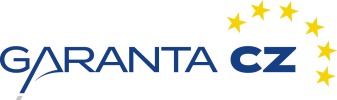 12
MaKuSoft®
[Speaker Notes: Podopatření I.1.3.1. Přidání hodnoty zemědělských a potravinářským podnikům
Záměr b) přidání hodnoty zemědělským produktům určeným jako krmiva (pastery, chladící zařízení, šrotovníky, mačkače, technologie na výrobu krmných směsí, balící linky, provozní laboratoře, vytvoření elektronického obchodu,… )
Podopatření I.1.3.2 Spolupráce při vývoji nových produktů, postupů a technologií (resp. inovací) v potravinářství – vytvoření a zavedení nové technologie, nového výrobního postupu či výrobku  nebo zlepšení stávající technologie  výroby nebo produktu, které vede ke zvýšení efektivity výroby, jakosti produktu a ke zvýšení konkurenceschopnosti. Zemědělský podnikatel musí mít v předmětu činnosti výrobu krmiv.]
Výběrová řízení
Druhy zakázek podle předpokládané hodnoty

a) malé hodnoty = uzavřená výzva – omezený počet dodavatelů (min. 3)
dodávky/služby do 2 000 000,- Kč bez DPH
stavební práce do 6 000 000 ,- Kč bez DPH

b) vyšší hodnoty = otevřená výzva, el. tržiště – neomezený 								           počet dodavatelů
dodávky/služby nad 2 000 000,- Kč bez DPH
stavební práce nad 6 000 000 ,- Kč bez DPH
zadavatel nesmí rozdělit předmět zakázky tak, aby tím došlo ke snížení předpokládané hodnoty pod finanční limity stanovené v Pravidlech a k zadání zakázky v jiném (mírnějším) druhu výběrového řízení, než jaký odpovídá celkové předpokládané hodnotě
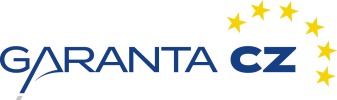 13
MaKuSoft®
[Speaker Notes: Podopatření I.1.3.1. Přidání hodnoty zemědělských a potravinářským podnikům
Záměr b) přidání hodnoty zemědělským produktům určeným jako krmiva (pastery, chladící zařízení, šrotovníky, mačkače, technologie na výrobu krmných směsí, balící linky, provozní laboratoře, vytvoření elektronického obchodu,… )
Podopatření I.1.3.2 Spolupráce při vývoji nových produktů, postupů a technologií (resp. inovací) v potravinářství – vytvoření a zavedení nové technologie, nového výrobního postupu či výrobku  nebo zlepšení stávající technologie  výroby nebo produktu, které vede ke zvýšení efektivity výroby, jakosti produktu a ke zvýšení konkurenceschopnosti. Zemědělský podnikatel musí mít v předmětu činnosti výrobu krmiv.]
Výběrová řízení
Výběr dodavatele v uzavřené výzvě
dodávky/služby do 2 000 000,- Kč bez DPH, stavební práce do 6 000 000 ,- Kč bez DPH
písemná výzva min. 3 zájemcům k podání nabídky – oslovit dodavatele schopné dodat požadované, NE osobu blízkou nebo propojenou
výběr z minimálně 3 nabídek
pokud nastane situace, že nemůže zadavatel doložit výběr minimálně ze 3 dodavatelů (marketing), nebo obdrží méně než 3 nabídky (VŘ), musí v těchto případech zopakovat výběrové řízení se zveřejněním, poté stačí jedna nabídka.
lhůta pro podání nabídek nesmí být kratší než 10 kalendářních dnů (celých=10x24h)
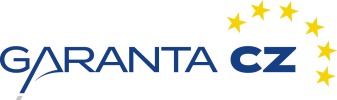 14
MaKuSoft®
[Speaker Notes: Podopatření I.1.3.1. Přidání hodnoty zemědělských a potravinářským podnikům
Záměr b) přidání hodnoty zemědělským produktům určeným jako krmiva (pastery, chladící zařízení, šrotovníky, mačkače, technologie na výrobu krmných směsí, balící linky, provozní laboratoře, vytvoření elektronického obchodu,… )
Podopatření I.1.3.2 Spolupráce při vývoji nových produktů, postupů a technologií (resp. inovací) v potravinářství – vytvoření a zavedení nové technologie, nového výrobního postupu či výrobku  nebo zlepšení stávající technologie  výroby nebo produktu, které vede ke zvýšení efektivity výroby, jakosti produktu a ke zvýšení konkurenceschopnosti. Zemědělský podnikatel musí mít v předmětu činnosti výrobu krmiv.]
Výběrová řízení
Výběr dodavatele v uzavřené výzvě
v případě, že zadavatel nezveřejní zakázku v otevřené výzvě prostřednictvím Portálu Farmáře nebo ve Věstníku veřejných zakázek nebo na Profilu zadavatele nebo na Elektronickém tržišti
!!! nesmí vyzvat osobu, která má vztah k žadateli, tj. nesmí vyzvat osobu blízkou (§ 22, zákona č. 89/2012 Sb., občanský zákoník, ve znění pozdějších předpisů) nebo osobu, která je personálně (např. dle výpisu z registrů) nebo majetkově propojena s žadatelem.
tak dodavatel, který podal nabídku ve výběrovém řízení či pro cenový marketing, nesmí být současně subdodavatelem jiného dodavatele v tomtéž výběrovém řízení (cenovém marketingu) = zadavatel ze soutěže musí vyloučit (dodavatel, který nepodal nabídku, může být subdodavatelem více uchazečů) - nově od 3. kola PRV
tak dodavatel, který podal nabídku ve výběrovém řízení či pro cenový marketing, nesmí být personálně ani majetkově propojen s jiným dodavatelem v tomtéž výběrovém řízení (cenovém marketingu). = zadavatel ze soutěže musí vyloučit - nově od 3. kola PRV
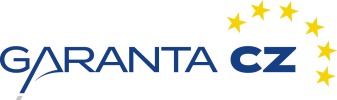 15
MaKuSoft®
[Speaker Notes: Podopatření I.1.3.1. Přidání hodnoty zemědělských a potravinářským podnikům
Záměr b) přidání hodnoty zemědělským produktům určeným jako krmiva (pastery, chladící zařízení, šrotovníky, mačkače, technologie na výrobu krmných směsí, balící linky, provozní laboratoře, vytvoření elektronického obchodu,… )
Podopatření I.1.3.2 Spolupráce při vývoji nových produktů, postupů a technologií (resp. inovací) v potravinářství – vytvoření a zavedení nové technologie, nového výrobního postupu či výrobku  nebo zlepšení stávající technologie  výroby nebo produktu, které vede ke zvýšení efektivity výroby, jakosti produktu a ke zvýšení konkurenceschopnosti. Zemědělský podnikatel musí mít v předmětu činnosti výrobu krmiv.]
Výběrová řízení
Výběr dodavatele v otevřené výzvě
dodávky/služby nad 2 000 000,- Kč bez DPH, stavební práce nad 6 000 000 ,- Kč bez DPH
oznámení VŘ na Portálu Farmáře nebo na Věstníku veřejných zakázek nebo na Profilu zadavatele nebo na Elektronickém tržišti
výběr z minimálně 1 nabídky
lhůta pro podání nabídek nesmí být kratší než 15 kalendářních dnů (celých=15x24h)
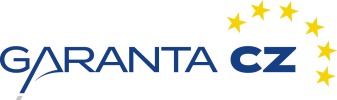 16
MaKuSoft®
[Speaker Notes: Podopatření I.1.3.1. Přidání hodnoty zemědělských a potravinářským podnikům
Záměr b) přidání hodnoty zemědělským produktům určeným jako krmiva (pastery, chladící zařízení, šrotovníky, mačkače, technologie na výrobu krmných směsí, balící linky, provozní laboratoře, vytvoření elektronického obchodu,… )
Podopatření I.1.3.2 Spolupráce při vývoji nových produktů, postupů a technologií (resp. inovací) v potravinářství – vytvoření a zavedení nové technologie, nového výrobního postupu či výrobku  nebo zlepšení stávající technologie  výroby nebo produktu, které vede ke zvýšení efektivity výroby, jakosti produktu a ke zvýšení konkurenceschopnosti. Zemědělský podnikatel musí mít v předmětu činnosti výrobu krmiv.]
Výběrová řízení
Zadávací podmínky - Oznámení výzvy
	a) Identifikační údaje zadavatele	b) Název zakázky	c) Druh zakázky-(dodávky, služby nebo stavební práce)	d) Lhůta a místo pro podání nabídky – otevírání - veřejné/neveřejné	e) Předmět zakázky-u SP musí být PD+VV, u dodávek specifikace	f) Hodnotící kritéria (cena x ekonomická výhodnost)	g) Způsob hodnocení dle hodnotících kritérií	h) Způsob jednání s uchazeči-pokud zadavatel využije	i) Podmínky a požadavky na zpracování nabídky	j) Způsob zpracování nabídkové ceny	k) Doba a místo plnění zakázky	l) Variantní řešení-pokud se připouští	m) Poskytování dodatečných informací-upraveno pravidly - 4  pr. Dny VH, 2  pr. dny MH, 			provede-li zadavatel změnu v zadávacích podmínkách, musí přiměřeně prodloužit lhůtu, 			při zásadních změnách=původní lhůta	n) Údaje povinné publicity-Příručka pro publicitu PRV 2014-2020
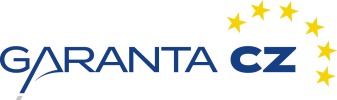 17
MaKuSoft®
[Speaker Notes: Podopatření I.1.3.1. Přidání hodnoty zemědělských a potravinářským podnikům
Záměr b) přidání hodnoty zemědělským produktům určeným jako krmiva (pastery, chladící zařízení, šrotovníky, mačkače, technologie na výrobu krmných směsí, balící linky, provozní laboratoře, vytvoření elektronického obchodu,… )
Podopatření I.1.3.2 Spolupráce při vývoji nových produktů, postupů a technologií (resp. inovací) v potravinářství – vytvoření a zavedení nové technologie, nového výrobního postupu či výrobku  nebo zlepšení stávající technologie  výroby nebo produktu, které vede ke zvýšení efektivity výroby, jakosti produktu a ke zvýšení konkurenceschopnosti. Zemědělský podnikatel musí mít v předmětu činnosti výrobu krmiv.]
Výběrová řízení
Zadávací podmínky – Další podmínky mohou/musí obsahovat
a) Kvalifikace uchazeče (základní, profesní, technické kvalifikační předpoklady)
b) Obchodní podmínky – může být závazný vzor smlouvy (závazné Obchodní podmínky pro zakázky na stavební práce jsou uvedeny Příloze č. 1 Příručky)
c) Specifikace případných subdodavatelů-seznam nebo omezení 						            subdodávek
Vzorový formulář oznámení výběrového řízení  je přílohou příručky
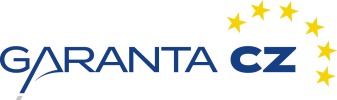 18
MaKuSoft®
[Speaker Notes: Podopatření I.1.3.1. Přidání hodnoty zemědělských a potravinářským podnikům
Záměr b) přidání hodnoty zemědělským produktům určeným jako krmiva (pastery, chladící zařízení, šrotovníky, mačkače, technologie na výrobu krmných směsí, balící linky, provozní laboratoře, vytvoření elektronického obchodu,… )
Podopatření I.1.3.2 Spolupráce při vývoji nových produktů, postupů a technologií (resp. inovací) v potravinářství – vytvoření a zavedení nové technologie, nového výrobního postupu či výrobku  nebo zlepšení stávající technologie  výroby nebo produktu, které vede ke zvýšení efektivity výroby, jakosti produktu a ke zvýšení konkurenceschopnosti. Zemědělský podnikatel musí mít v předmětu činnosti výrobu krmiv.]
Výběrová řízení
Otevírání obálek, posouzení a hodnocení nabídek
Otevírání obálek, posouzení a hodnocení nabídek provádí:
zadavatel (až po uplynutí lhůty pro podání nabídek)
jiná osoba, pověřená zadavatelem (pouze u zakázek malé hodnoty)
hodnotící komise, která má alespoň 3 členyZadavatel si může vyhradit, že bude otevírání neveřejné – (zdroj: otázky a odpovědi)Otevírají se pouze obálky doručené ve lhůtě pro podání nabídek !!!
krok 1 - Posouzení nabídek, zda jsou zpracovány v souladu se zadávacími podmínkami
krok 2 - Hodnocení nabídek podle hodnotících kritérií uvedených v zadávacích podmínkáchVýstupem je protokol, obsahující rozhodné skutečnosti o doručených nabídkách, vyzvání k doplnění či objasnění (pokud bylo), případné vyřazení nabídek, popisu hodnocení  a výsledků hodnocení.
Hodnocení nabídek může být provedeno před jejich posouzením, v takovém případě dojde k posouzení nabídky, která byla podána uchazečem, se kterým má být uzavřena smlouva. Tato skutečnost musí být uvedena v protokolu.
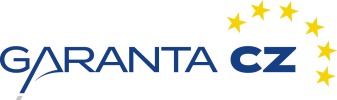 19
MaKuSoft®
[Speaker Notes: Podopatření I.1.3.1. Přidání hodnoty zemědělských a potravinářským podnikům
Záměr b) přidání hodnoty zemědělským produktům určeným jako krmiva (pastery, chladící zařízení, šrotovníky, mačkače, technologie na výrobu krmných směsí, balící linky, provozní laboratoře, vytvoření elektronického obchodu,… )
Podopatření I.1.3.2 Spolupráce při vývoji nových produktů, postupů a technologií (resp. inovací) v potravinářství – vytvoření a zavedení nové technologie, nového výrobního postupu či výrobku  nebo zlepšení stávající technologie  výroby nebo produktu, které vede ke zvýšení efektivity výroby, jakosti produktu a ke zvýšení konkurenceschopnosti. Zemědělský podnikatel musí mít v předmětu činnosti výrobu krmiv.]
Výběrová řízení
Posouzení a hodnocení nabídek
Osoby, které posuzují nabídky:
nesmí být ve vztahu k zakázce a uchazečům podjaté
musí zachovávat mlčenlivost
výše uvedené musí doložit čestným prohlášením
Dodavatel / uchazeč:
se nesmí podílet na zpracování zadání VŘ (platí i pro subdodavatele)
nesmí být členem statutárního orgánu dodavatele a zároveň členem statutárního orgánu zadavateleStavební či prováděcí dokumentace není zadáním VŘ ! = firma, která se hlásí do VŘ na stavbu, mohla předtím zpracovávat projektovou dokumentaci.
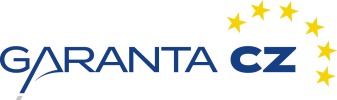 20
MaKuSoft®
[Speaker Notes: Podopatření I.1.3.1. Přidání hodnoty zemědělských a potravinářským podnikům
Záměr b) přidání hodnoty zemědělským produktům určeným jako krmiva (pastery, chladící zařízení, šrotovníky, mačkače, technologie na výrobu krmných směsí, balící linky, provozní laboratoře, vytvoření elektronického obchodu,… )
Podopatření I.1.3.2 Spolupráce při vývoji nových produktů, postupů a technologií (resp. inovací) v potravinářství – vytvoření a zavedení nové technologie, nového výrobního postupu či výrobku  nebo zlepšení stávající technologie  výroby nebo produktu, které vede ke zvýšení efektivity výroby, jakosti produktu a ke zvýšení konkurenceschopnosti. Zemědělský podnikatel musí mít v předmětu činnosti výrobu krmiv.]
Výběrová řízení
Smlouva s vítězným uchazečem (marketing - objednávka)
musí mít vždy písemnou formu a musí obsahovat:
označení smluvních stran vč. IČ a DIČ, pokud jsou přiděleny
předmět plnění - konkretizovaný
cena bez DPH, vč. DPH a uvedení samotného DPH
doba a místo plnění
další náležitosti dle zákona č. 89/2012 Sb., občanského zákoníku
může se uzavřít pouze s prvním, druhým a třetím v pořadí !!!
nesmí se uzavřít, pokud se na zpracování uchazečovy nabídky podílel zaměstnanec zadavatele či člen statutárního orgánu zadavatele a to i jako subdodavatel uchazeče a dále pokud by člen statutárního orgánu uchazeče byl zároveň členem statutárního orgánu zadavatele a dále pokud tito jsou ve statutárním orgánu třetí společnosti
Zadavatel nesmí umožnit podstatnou změnu práv a povinností vyplývajících ze smlouvy, kterou uzavřel na plnění zakázky=sankce ze strany SZIF !!!
		(vícepráce z důvodu chyby v PD, změna rozsahu dodávky mající vliv na výběr)
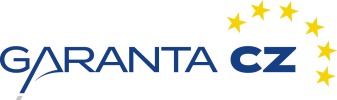 21
MaKuSoft®
[Speaker Notes: Podopatření I.1.3.1. Přidání hodnoty zemědělských a potravinářským podnikům
Záměr b) přidání hodnoty zemědělským produktům určeným jako krmiva (pastery, chladící zařízení, šrotovníky, mačkače, technologie na výrobu krmných směsí, balící linky, provozní laboratoře, vytvoření elektronického obchodu,… )
Podopatření I.1.3.2 Spolupráce při vývoji nových produktů, postupů a technologií (resp. inovací) v potravinářství – vytvoření a zavedení nové technologie, nového výrobního postupu či výrobku  nebo zlepšení stávající technologie  výroby nebo produktu, které vede ke zvýšení efektivity výroby, jakosti produktu a ke zvýšení konkurenceschopnosti. Zemědělský podnikatel musí mít v předmětu činnosti výrobu krmiv.]
Výběrová řízení
Zrušení výběrového řízení
zadavatel je oprávněn výběrové řízení zrušit do uzavření smlouvy-je vhodné toto uvést do oznámení
o tomto kroku je povinen informovat všechny uchazeče, kteří podali nabídku
pokud bylo VŘ zrušeno v době běhu lhůty pro podávání nabídek, je nutné o zrušení informovat stejným způsobem, jakým toto výběrové řízení zadavatel zahájil
X pokud se jedná o zadávací řízení vedené dle ZZVZ, může jej zadavatel zrušit pouze na základě důvodů uvedených v ZZVZ
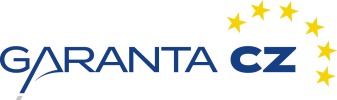 22
MaKuSoft®
[Speaker Notes: Podopatření I.1.3.1. Přidání hodnoty zemědělských a potravinářským podnikům
Záměr b) přidání hodnoty zemědělským produktům určeným jako krmiva (pastery, chladící zařízení, šrotovníky, mačkače, technologie na výrobu krmných směsí, balící linky, provozní laboratoře, vytvoření elektronického obchodu,… )
Podopatření I.1.3.2 Spolupráce při vývoji nových produktů, postupů a technologií (resp. inovací) v potravinářství – vytvoření a zavedení nové technologie, nového výrobního postupu či výrobku  nebo zlepšení stávající technologie  výroby nebo produktu, které vede ke zvýšení efektivity výroby, jakosti produktu a ke zvýšení konkurenceschopnosti. Zemědělský podnikatel musí mít v předmětu činnosti výrobu krmiv.]
Výběrová řízení
Důležité informace
PRV 3 kolo - VŘ je na SZIF odevzdáváno do 70 kalendářních dnů od ukončení příjmu žádostí, nejdéle do 9. 1. 2017 – elektronicky = nepůjde měnit dokumenty !!!
VŘ končí podepsanou smlouvou s vítězným uchazečem
Veřejní zadavatelé musejí na profilu zadavatele zveřejnit každou smlouvu na částku přesahující 500 000 Kč bez DPH do 15 dní od uzavření
zásadní chyby ve VŘ znamenají sankce !!! (příloha č. 2 specifických podmínek)
Výsledek VŘ je závazný po celou dobu realizace projektu a změny v projektech budou velmi obtížné = perfektní připravenost při samotném zadávání VŘ (doporučuje se soutěžit podle prováděcí dokumentace)
Cenová soustava u stavebních prací – ÚRS PRAHA a.s., RTS, a.s. 					      nebo Callida, s.r.o.
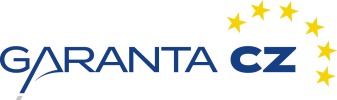 23
MaKuSoft®
[Speaker Notes: Podopatření I.1.3.1. Přidání hodnoty zemědělských a potravinářským podnikům
Záměr b) přidání hodnoty zemědělským produktům určeným jako krmiva (pastery, chladící zařízení, šrotovníky, mačkače, technologie na výrobu krmných směsí, balící linky, provozní laboratoře, vytvoření elektronického obchodu,… )
Podopatření I.1.3.2 Spolupráce při vývoji nových produktů, postupů a technologií (resp. inovací) v potravinářství – vytvoření a zavedení nové technologie, nového výrobního postupu či výrobku  nebo zlepšení stávající technologie  výroby nebo produktu, které vede ke zvýšení efektivity výroby, jakosti produktu a ke zvýšení konkurenceschopnosti. Zemědělský podnikatel musí mít v předmětu činnosti výrobu krmiv.]
Zadávací řízení dle ZZVZ
Dělení veřejných zakázek
Dle předmětu:
veřejné zakázky na stavební práce
veřejné zakázky na dodávky
veřejné zakázky na služby

Dle hodnoty:
nadlimitní 
podlimitní 
malého rozsahu
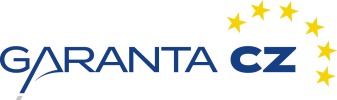 24
MaKuSoft®
[Speaker Notes: Podopatření I.1.3.1. Přidání hodnoty zemědělských a potravinářským podnikům
Záměr b) přidání hodnoty zemědělským produktům určeným jako krmiva (pastery, chladící zařízení, šrotovníky, mačkače, technologie na výrobu krmných směsí, balící linky, provozní laboratoře, vytvoření elektronického obchodu,… )
Podopatření I.1.3.2 Spolupráce při vývoji nových produktů, postupů a technologií (resp. inovací) v potravinářství – vytvoření a zavedení nové technologie, nového výrobního postupu či výrobku  nebo zlepšení stávající technologie  výroby nebo produktu, které vede ke zvýšení efektivity výroby, jakosti produktu a ke zvýšení konkurenceschopnosti. Zemědělský podnikatel musí mít v předmětu činnosti výrobu krmiv.]
Jaký druh řízení použít?
vždy dle pravidel PRV
=nižší hodnota

Výběrové řízení
dotovaný a veřejný dle ZZVZ
nedotovaný dle pravidel PRV=vyšší hodnota

Zadávací řízení
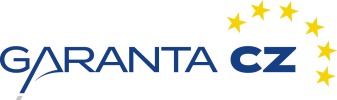 25
MaKuSoft®
[Speaker Notes: Podopatření I.1.3.1. Přidání hodnoty zemědělských a potravinářským podnikům
Záměr b) přidání hodnoty zemědělským produktům určeným jako krmiva (pastery, chladící zařízení, šrotovníky, mačkače, technologie na výrobu krmných směsí, balící linky, provozní laboratoře, vytvoření elektronického obchodu,… )
Podopatření I.1.3.2 Spolupráce při vývoji nových produktů, postupů a technologií (resp. inovací) v potravinářství – vytvoření a zavedení nové technologie, nového výrobního postupu či výrobku  nebo zlepšení stávající technologie  výroby nebo produktu, které vede ke zvýšení efektivity výroby, jakosti produktu a ke zvýšení konkurenceschopnosti. Zemědělský podnikatel musí mít v předmětu činnosti výrobu krmiv.]
Zadávací řízení dle ZZVZ
Druhy zadávacích řízení
zjednodušené podlimitní řízení – oslovení + Profil zadavatele, 11 prac. dnů
otevřené (podlimitní řízení) – věstník veřejných zakázek, 15 prac. dnů -dodávky/služby (20 prac. dnů - st. práce)
otevřené (nadlimitní řízení) - 30 kalendářních dnů
užší řízení (podlimitní řízení) – 15 pracovních dnů na žádost o účast, 15 pracovních dnů na podání nabídek
užší řízení (nadlimitní řízení) – 30 kalendářních dnů na žádost o účast, 10 kalendářních dnů na podání nabídek
jednací řízení s uveřejněním - 30 kalendářních dnů na žádost o účast, 25 kalendářních dnů na podání předběžných nabídek/ bez uveřejnění - bez lhůt
řízení se soutěžním dialogem
řízení o inovačním partnerství
koncesní řízení
řízení ve zjednodušeném režimu (pouze u vybraných služeb dle př. 4 ZZVZ)
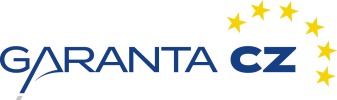 26
MaKuSoft®
Zjednodušené podlimitní řízení
v praxi nejčastěji užívané
u zakázek na stavební práce s předpokládanou hodnotou do 50 mil. Kč bez DPH / na dodávky do 5 706 000 Kč bez DPH 
princip kontinuity – pokud bude zadavatel postupovat dle stávající úpravy, v mnoha ohledech bude postupovat přísněji
o nabídkách nelze jednat!

Zahájení VŘ
zveřejnění výzvy na profilu zadavatele
může odeslat i vybraným dodavatelům (v tom případě min. pěti)
náležitosti výzvy stanoví příloha č. 6 ZZVZ (identifikace, přístup k ZD, lhůta pro podání, požadavky na kvalifikaci …)
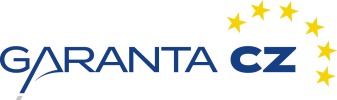 27
MaKuSoft®
Zjednodušené podlimitní řízení
Lhůty
lhůta pro podání nabídek min. 11 prac. dní ode dne zahájení (v případě prohlídky místa plnění je nutno stanovit vždy delší než min. lhůtu!)
po celou dobu lhůty pro podání nabídek musí být na profilu zveřejněna rovněž zadávací dokumentace
vysvětlení zadávací dokumentace (dříve dodatečné informace) musí být uveřejněno min. 4 prac. dny před skončením lhůty pro podání nabídek
prohlídka místa plnění musí být uskutečněna nejpozději 5 prac. dní před skončením lhůty pro podání nabídek
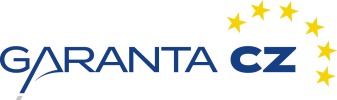 28
MaKuSoft®
Zjednodušené podlimitní řízení
Základní principy ZPŘ
u zadávacích podmínek lze stanovit i jakákoli pravidla pro nadlimitní režim
lze stanovit i jiná kritéria kvalifikace než stanovuje zákon, musí být přiměřená a nesmí být diskriminační 
lze stanovit i jiná kritéria kvality pro hodnocení nabídek než stanovuje zákon, musí být ale založena na objektivních skutečnostech vztahujících se k osobě dodavatele nebo k předmětu zakázky
doklady o kvalifikaci lze předložit v kopii a mohou být nahrazeny čestným prohlášením; v průběhu ZŘ lze vyžádat originály; před podpisem smlouvy pak musí být doloženy originály dokladů
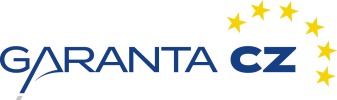 29
MaKuSoft®
Zjednodušené podlimitní řízení
Pro ZPŘ platí:
§ 1- 32 ČÁST PRVNÍ, obecná ustanovení
§ 33 – 51 ČÁST DRUHÁ, ustanovení k ZŘ
§ 52 – 54 ČÁST TŘETÍ, podlimitní režim
§ 55 – 128 ČÁST ČTVRTÁ, nadlimitní režim
§ 130 – 137 ČÁST ŠESTÁ, zvláštní postupy
§ 210 – 223 ČÁST DESÁTÁ, společná ustanovení
§ 233 – 240 ČÁST DVANÁCTÁ, systém certifik. dodavatelů
§ 241 – 272 ČÁST TŘINÁCTÁ, řešení námitek, návrhy ÚOHS
§ 273 – 278 ČÁST ČTRNÁCTÁ, přechodná ustanovení
§ 279 ČÁST PATNÁCTÁ, účinnost
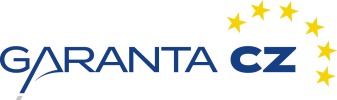 30
MaKuSoft®
Zjednodušené podlimitní řízení
Společné zadávání § 7
zakázka může být zadána společně s jiným zadavatelem (i osobou, která není zadavatelem dle zákona)
musí být uzavřena písemná smlouva ohledně práv a povinností a způsobu jednání
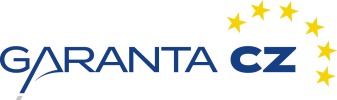 31
MaKuSoft®
Zjednodušené podlimitní řízení
Předpokládaná hodnota § 16 – 23
= předpokládaná výše úplaty za plnění zakázky
stanoví se k okamžiku zahájení ZŘ
hodnota za provozní jednotky zadavatele se sčítá, nejde-li o jednotku funkčně samostatnou (odštěpné závody, pobočky..)
§18 - u zakázky rozdělené na části se provede součet hodnot všech částí; jednotlivé části mohou být zadávány postupy odpovídající předpokládané hodnotě této části v případě, že celková předp. hodnota takto zadávaných částí nepřesáhne 20 % souhrnné předp. hodnoty  a že hodnota jednotlivé části je nižší než 80 tis. EUR u dodávek a služeb a 1 mil. EUR u st. prací
u dodávek a služeb, které jsou nezbytné pro provedení stavebních prací, je jejich hodnota zahrnuta do předpokládané hodnoty zakázky na stavební práce
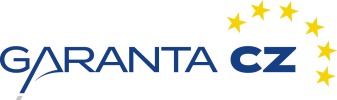 32
MaKuSoft®
Zjednodušené podlimitní řízení
Seznam pojmů § 28
stanoveny základní pojmy (zadávací dokumentace, zadávací podmínky..)
nový termín „poddodavatel“ X dříve subdodavatel
pokud nebyla nabídka podána ve lhůtě nebo způsobem stanovených v zadávací dokumentaci, nepovažuje se za podanou (zákon nestanoví, jak s nabídkou dále nakládat → dodavatel se nestává účastníkem ZŘ → nabídka může být vrácena, ponechána.. není nutno dodržovat archivační povinnost)
zadávací dokumentace
 veškeré písemné dokumenty obsahující zadávací podmínky, sdělované nebo zpřístupňované účastníkům zadávacího řízení při zahájení zadávacího řízení, včetně formulářů
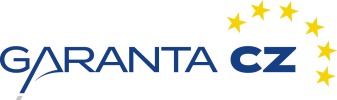 33
MaKuSoft®
Zjednodušené podlimitní řízení
Předběžné tržní konzultace § 33
mohou být vedeny s odborníky či dodavateli
odborník může být každá osoba s odbornou znalostí ve vztahu k předmětu VZ, která není zároveň dodavatelem
dodavatel, se kterým konzultuje může následně podat nabídku a plnit zakázku → 
POZOR! NESMÍ BÝT NARUŠENA HOSPODÁŘSKÁ SOUTĚŽ!
zadavatel musí ostatním účastníkům sdělit informace vyplývající z účasti těchto dodavatelů (zapracovat do ZD)
dodavatel nesmí získat informace, které by byly konkurenční výhodou (např. datum zahájení ZŘ) a zadavatel nesmí nic potvrzovat („ano, uděláme to takto“)
zákon nestanoví způsob vedení konzultací, avšak vše nutno realizovat transparentně a přezkoumatelně (záznamy apod...)
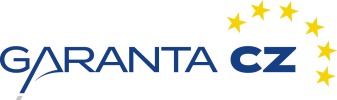 34
MaKuSoft®
Zjednodušené podlimitní řízení
Zadávací podmínky § 36
nesmí zaručovat konkurenční výhodu
pokud ZD či její část vypracuje někdo jiný než zadavatel, je nutno tuto část označit společně s identifikací této osoby
u předběžné tržní konzultace nutno označit příslušné informace a identifikovat osoby, které se na konzultaci podílely
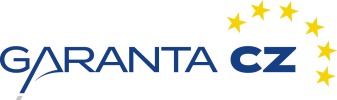 35
MaKuSoft®
Zjednodušené podlimitní řízení
Podmínky účasti v ZŘ § 37
podmínky kvalifikace 
  může být využito podmínek pro nadlimitní režim
  nejsou povinné 
technické podmínky
může být využito podmínek pro nadlimitní režim
jde o věcné požadavky zadavatele na vlastnosti předmětu zakázky
obchodní a smluvní podmínky
není stanovena konkrétní forma (kompletní návrh smlouvy X vybrané obchodní podmínky)
pozor v případě, kdy obchodní podmínky mají vliv na hodnocení (musí být umožněna srovnatelnost nabídek)
zvláštní podmínky
v oblasti vlivu předmětu VZ na ŽP, sociální dopady, zaměstnanost..
např. stanovení postupu šetrného k ŽP X NE např. požadavek na prokázání sponzoringu kulturních akcí
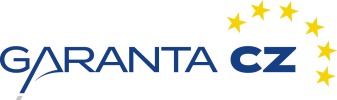 36
MaKuSoft®
Zjednodušené podlimitní řízení
Podmínky účasti v ZŘ § 37
nesmí být požadována konkrétní právní forma dodavatele či určitá forma spolupráce dodavatelů

Vyhrazené VZ § 38
může být požadavek na účast dodavatele zaměstnávajícího na chráněných prac. místech alespoň 50 % osob se zdrav. postižením z celkového počtu zaměstnanců
potvrzení Úřadu práce
nelze prokázat prostřednictvím jiných osob
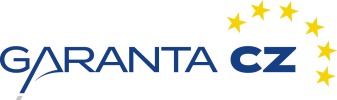 37
MaKuSoft®
Zjednodušené podlimitní řízení
Průběh ZŘ § 39
zadavatel vybírá na základě splnění podmínek účasti v ZŘ a na základě kritérií hodnocení
posouzení splnění podmínek účasti lze provést před nebo po hodnocení nabídek
u vybraného dodavatele musí být posouzeno splnění podmínek vždy
→ lze hodnotit a posoudit pouze jednu nabídku vítězného dodavatele
Zadávací lhůta § 40
nemusí být stanovena
pokud stanovena byla a zadavatel v zadávací lhůtě neodešle oznámení o výběru, je ZŘ automaticky UKONČENO; zadavatel pak hradí účastníkům náklady spojené s účastí v ZŘ
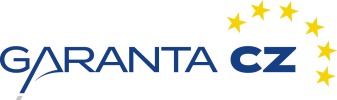 38
MaKuSoft®
Zjednodušené podlimitní řízení
Jistota § 41
lze ji požadovat jen tehdy, pokud je stanovena zadávací lhůta
forma a výše zůstává dle původního ZVZ

Komise § 42
nemusí být stanovena
nejsou stanovena procesní pravidla (nutnost svolávání ..)
mohou být přizváni odborníci

Smluvní zastoupení § 43
možnost smluvního zastoupení
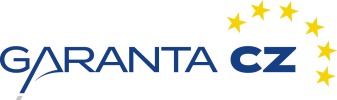 39
MaKuSoft®
Zjednodušené podlimitní řízení
Střet zájmů § 44
zadavatel musí postupovat tak, aby ke střetu zájmů nedocházelo
v případě komise, odborníků nebo zastupujících osob – nutno vyžádat písemné prohlášení
střet zájmů = zájmy osob, které se podílejí na ZŘ nebo na něj mohou mít vliv, ohrožují jejich nestrannost nebo nezávislost v souvislosti se ZŘ (zájem získat osobní výhodu či snížit prospěch zadavatele) (zastupitelé schvalující výběr…)

Doklady § 45 – 46
nestanoví-li zákon jinak, u všech dokladů možno předložit kopie (nejen u kvalifikace) (před podpisem smlouvy vždy originály)
musí být splněny nároky kladené obecnou právní úpravou na originál / kopii (váha originálu musí být zachována při kopírování-konverze z datové schránky)
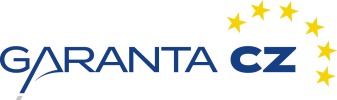 40
MaKuSoft®
Zjednodušené podlimitní řízení
Doklady § 45 – 46
lze uvést odkaz na informace v informačním systému veřejné správy (např. OR z portálu JUSTICE X ne ARES)
v tom případě musí být uvedeno odkazem na web, příp. vč. údajů pro přihlášení či vyhledání požadované informace
zadavatel může požadovat v přiměřené lhůtě doklady objasnit či doplnit (i opakovaně)
rozhodné skutečnosti mohou nastat i ve lhůtě po podání nabídek - po podání nabídek se změní situace (bezdlužnost)
nabídka nesmí být měněna (např. doplnění o doklady či vzorky, které jsou předmětem hodnocení)
opravit lze i položkový rozpočet, pokud není dotčena nabídková cena, uchazeč by musel přecenit další položky, nulou nenaceňovat!!!
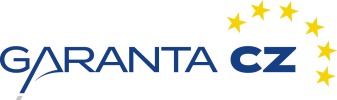 41
MaKuSoft®
Zjednodušené podlimitní řízení
Účastník a jeho vyloučení § 47 - 48
účastník – dříve zájemce, uchazeč (MŮŽE zadavatel vyloučit - v souvislosti s tím, že zadavatel může nejdřív hodnotit a pak posoudit)
vybraného účastníka vyloučit - povinnost

VYLOUČENÍ:
když údaje, doklady, vzorky, modely:
nesplňují zadávací podmínky nebo nebyly doloženy ve stanovené lhůtě
nebyly doplněny či objasněny na základě výzvy
neodpovídají skutečnosti a měly nebo mohou mít vliv na posouzení podmínek účasti nebo naplnění kritérií hodnocení
nedoložení jistoty nebo nezajištění jistoty po dobu trvání zadávací lhůty
nabídka obsahuje mimořádně nízkou nabídkovou cenu, která nebyla zdůvodněna
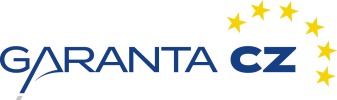 42
MaKuSoft®
Zjednodušené podlimitní řízení
VYLOUČENÍ:
pro nezpůsobilost:
plnění nabízené dodavatelem by vedlo k nedodržování povinností vyplývajících z předpisů práva ŽP, sociálních nebo pracovněprávních předpisů nebo kolektivních smluv vztahujících se k předmětu plnění veřejné zakázky
došlo ke střetu zájmů a jiné opatření k nápravě, kromě zrušení ZŘ, není možné
došlo k narušení hospodářské soutěže předchozí účastí účastníka ZŘ při přípravě ZŘ , jiné opatření k nápravě není možné a účastník ZŘ na výzvu zadavatele neprokázal, že k narušení hospodářské soutěže nedošlo
účastník ZŘ se dopustil v posledních 3 letech od zahájení ZŘ závažných nebo dlouhodobých pochybení při plnění dřívějšího smluvního vztahu s zadavatelem zadávané VZ, nebo s jiným veřejným zadavatelem, která vedla k vzniku škody, předčasnému ukončení smluvního vztahu nebo jiným srovnatelným sankcím,
účastník ZŘ se pokusil neoprávněně ovlivnit rozhodnutí zadavatele v ZŘ nebo se neoprávněně pokusil o získání neveřejných informací, které by mu mohly zajistit neoprávněné výhody v ZŘ
účastník ZŘ se dopustil v posledních 3 letech před zahájením ZŘ nebo po zahájení ZŘ závažného profesního pochybení, které zpochybňuje jeho důvěryhodnost, včetně pochybení, za která byl disciplinárně potrestán nebo mu bylo uloženo kárné opatření
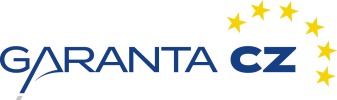 43
MaKuSoft®
Zjednodušené podlimitní řízení
VYLOUČENÍ
pokud zadavatel získá důvodné podezření, že účastník uzavřel zakázanou dohodu v souvislosti se zadávanou VZ
pokud má účastník formu a.s., která nemá vydány výlučně zaknihované akcie 
zadavatel sám ověří dle informací v OR
neplatí u akcií ve vlastnictví obce
u a.s. se sídlem v zahraničí – vyzve se k předložení prohlášení o vlastnících akcií se souhr. jmen. hodnotou více než 10 % zákl. kapitálu

Ukončení ZŘ § 51
pokud není ZŘ zrušeno - ukončeno uzavřením smlouvy
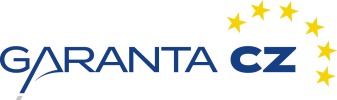 44
MaKuSoft®
Zjednodušené podlimitní řízení
Kvalifikace § 73 – 88
pro nadlimitní řízení, lze použít i pro ZPŘ
u ZPŘ MOŽNOST, nikoli POVINNOST požadovat
způsobilost (je způsobilý) X kvalifikace (úroveň schopností)
i jiná kritéria kvalifikace, než jsou uvedena v §73 a dále
u ZPŘ může v nabídce doklady nahradit čestným prohlášením

ZÁKLADNÍ ZPŮSOBILOST
účastník nebyl trestán, nemá nedoplatky na daních, sociálním a zdravotním pojištění… 

PROFESNÍ ZPŮSOBILOST
výpis z OR
dále může požadovat: oprávnění k podnikání, odbornou způsobilost, členství v komoře
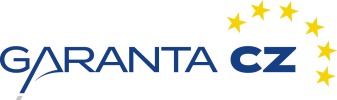 45
MaKuSoft®
Zjednodušené podlimitní řízení
Obnova způsobilosti 
v ZPŘ se uplatní dobrovolně (není nutná výhrada v ZD)
účastník přijme nápravná opatření k obnovení způsobilosti (uhrazení dluhu apod. ) = zrušení vyloučení, nebo nevyloučení

EKONOMICKÁ KVALIFIKACE
požadavek na výši ročního obratu nebo obratu dosaženého s ohledem na předmět VZ
za předcházející 3 účetní období
podmínka na výši obratu nesmí přesahovat dvojnásobek předpokládané hodnoty
prokáže se výkazem zisků a ztrát
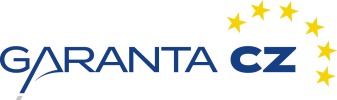 46
MaKuSoft®
Zjednodušené podlimitní řízení
TECHNICKÁ KVALIFIKACE
seznam stav. prací za posledních 5 let
seznam dodávek či služeb za poslední 3 roky
seznam techniků či technických útvarů
osvědčení o vzdělání a odborné kvalifikaci (osoba pověřená vedením stavby)
popis technického vybavení přehled o řízení dodavatelského řetězce a systémy jeho sledování (např. sledování původu lihu)
provedení kontroly technické kapacity
opatření v oblasti řízení z hlediska ŽP (certifikát řízení kvality kvůli kvalitním a 				neškodným přípravkům na ošetření zeleně v zástavbě apod.)
přehled průměrného ročního počtu zaměstnanců
přehled nástrojů, pomůcek (stroje)
vzorky, popisy, fotografie
doklad prokazující shodu
Pozn.: Dodavatel může použít referenci realizovanou společně s jinými dodavateli, ale pouze v rozsahu, v jakém se na plnění zakázky sám podílel.
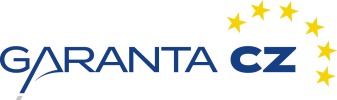 47
MaKuSoft®
Zjednodušené podlimitní řízení
Kvalifikace prostřednictvím jiných osob
možnost prokázat část ekonomické či technické kvalifikace nebo profesní způsobilost (vyjma výpisu z OR) jinou osobou (poddodavatelem, dříve subdodavatelem)
v tom případě musí být kromě jiného doložen i písemný závazek jiné osoby k poskytnutí plnění určeného k plnění veřejné zakázky nebo k poskytnutí věcí a práv, s nimiž bude dodavatel oprávněn disponovat v rámci plnění VZ, a to alespoň v rozsahu, v jakém jiná osoba prokázala kvalifikaci za dodavatele
může se jednat o jednostranný závazek (není nutná smlouva)
obsahem musí být nerozdílná a společná odpovědnost 
musí obsahovat závazek, že jiná osoba bude vykonávat stav. práce či služby, ke kterým se prokazované kritérium vztahuje!! 
   (nestačí obecné tvrzení o odpovědnosti)
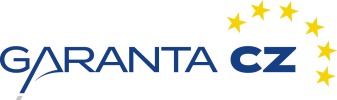 48
MaKuSoft®
Zjednodušené podlimitní řízení
Kvalifikace poddodavatele
zadavatel může požadovat doložení základní a profesní způsobilosti poddodavatelů (dříve subdodavatelů)
zadavatel může požadovat nahrazení poddodavatele, který nesplní kritéria způsobilosti nebo u kterého zadavatel prokáže důvody jeho nezpůsobilosti dle § 48 (došlo ke střetu zájmů, narušil hospodářskou soutěž …)

Změna kvalifikace
došlo-li ke změně, je účastník povinen změnu oznámit a předložit nové doklady
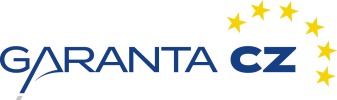 49
MaKuSoft®
Zjednodušené podlimitní řízení
Technické podmínky § 89 – 95
jde o požadavky na vlastnosti předmětu zakázky prostřednictvím požadavků na parametry (výkon, funkce, účel..), normy, štítky..
technické podmínky nesmí uvádět odkazy na konkrétní dodavatele, výrobky, patenty apod. (jen výjimečné případy, kdy není možno jinak popsat - vždy nutno nabídnout i rovnocenné řešení)
u stavebních prací jsou tyto podmínky dány prováděcí PD a soupisem stavebních prací s výkazem výměr (podrobnosti stanoví vyhláška MMR)
Přístupnost - pokud je předmět plnění veřejné zakázky určen k užívání fyzickými osobami, zadavatel při stanovení technické specifikace zohlední přístupnost předmětu veřejné zakázky osobám se zdravotním postižením, neznemožňují-li to objektivní okolnosti
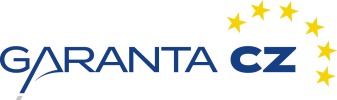 50
MaKuSoft®
Zjednodušené podlimitní řízení
Dostupnost ZD § 96
ZD uveřejnit na profilu zadavatele ode dne odeslání výzvy po celou dobu lhůty pro podání nabídek
zveřejní se KOMPLETNÍ, jiným vhodným způsobem by bylo možno ji poskytnout, jen pokud jí nelze zpřístupnit z důvodů:
nutnosti zvláštních nástrojů, zařízení nebo formátů, které nejsou obecně dostupné nebo podporované obecně dostupnými aplikacemi
nutnosti použití zvláštního kancelářského vybavení, které zadavatel běžně nemá k dispozici
použití jiné než elektronické komunikace je nezbytné z důvodu narušení zabezpečení elektronické komunikace nebo u zvláště citlivé povahy informací
Prohlídka místa plnění § 97
stanoví se v ZD, není nutná, jen pokud je vhodná
nejpozději 5 dnů před koncem lhůty pro podání nabídek
pro podání nabídek stanovit delší lhůtu než min. lhůtu 11 dnů
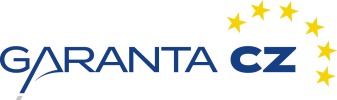 51
MaKuSoft®
Zjednodušené podlimitní řízení
Vysvětlení ZD § 98
dříve – dodatečné informace
zadavatel zveřejní vysvětlení, odešle nebo předá bez identifikace dodavatele, který vznesl dotaz
nemusí prodlužovat lhůtu, pokud neprovede změnu zadávacích podmínek
zadavatel odešle vysvětlení nejpozději 5 prac. dnů před koncem lhůty, uchazeč se musí zeptat nejpozději 3 prac. dny před tím

Změna nebo doplnění ZD § 99
lze změnit nebo doplnit před podáním nabídky
změnu /doplnění uveřejnit nebo oznámit stejným způsobem jako zadávací podmínka, která byla změněna /doplněna
pokud to povaha změny vyžaduje, je nutno přiměřeně prodloužit lhůtu (v případě rozšíření okruhu účastníků prodloužit o celou původní délku)
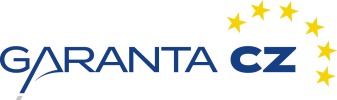 52
MaKuSoft®
Zjednodušené podlimitní řízení
Rozdělení zakázky na části § 101
dodavatel může podat nabídku na jednu nebo několik částí
může být omezen počet částí, které lze zadat jednomu dodavateli

Podmínky sestavení a podání nabídek § 103
zadavatel v ZD stanoví:
předložení údajů, dokumentů, vzorků nebo modelů, které potřebuje k hodnocení nabídek
předložení údajů, dokumentů, vzorků nebo modelů, které potřebuje k posouzení účasti
formu a způsob podání nabídek
dále může požadovat:
údaje o majetkové struktuře účastníka či poddodavatele
uvedení jmen a odborné kvalifikace pracovníků odpovědných za plnění VZ
v případě společné nabídky  - rozdělení odpovědnosti za plnění
doporučený způsob zpracování nabídky (nelze vylučovat za nesplnění formálních náležitostí!)
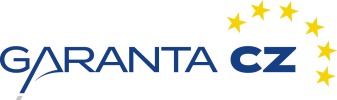 53
MaKuSoft®
Zjednodušené podlimitní řízení
Další podmínky pro uzavření smlouvy § 104
zadavatel může požadovat:
předložení dokladů či vzorků
úspěšný výsledek zkoušek vzorků
předložení dokladu prokazujícího schopnost zajistit ochranu utajovaných informací
přijetí určité formy spolupráce
bližší podmínky součinnosti před uzavřením smlouvy
oproti nadlimitnímu řízení v ZPŘ není nutné stanovit požadavek na doložení identifikačních údajů o skutečných majitelích dodavatele a o vztazích těchto majitelů a dodavatele přímo v ZD
předložení dokladů před podpisem smlouvy dále řeší § 122

Poddodavatelé § 105
možnost v ZD požadovat, aby účastník určil části VZ, které bude plnit prostřednictvím poddodavatele a předložil jejich seznam s uvedením, kterou část zakázky bude plnit každý z poddodavatelů
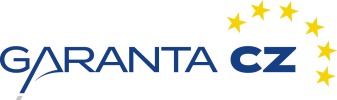 54
MaKuSoft®
Zjednodušené podlimitní řízení
Nabídky § 107
doručena v řádně uzavřené obálce označená názvem zakázky
dodavatel, který podal nabídku, nesmí být současně osobou, jejímž prostřednictvím jiný dodavatel v tomtéž ZŘ prokazuje kvalifikaci

Otevírání obálek § 108
nesmí být otevřeny před koncem lhůty pro podání nabídek
účastníci mají právo se zúčastnit (povinnost sdělit identifikační údaje účastníků a údaje odpovídající číselně vyjádřitelným kritériím hodnocení)
otevírání následuje bez zbytečného odkladu po konci lhůty pro podání nabídek
u otevírání se kontroluje jen doručení ve stanovené lhůtě a zda je nabídka v řádně označené obálce s označením zakázky 
lze si vyhradit uvedení údaje o nabídkové ceně nebo nákladech ve zvláštní obálce – údaje v obálce pak nemusí být při otevírání sděleny – obálka bude otevírána až po vyhodnocení kritérií kvality (při tomto otevírání se postupuje obdobně jako při otevírání nabídky – znovu je nutno umožnit účast účastníkům)
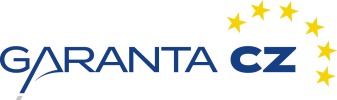 55
MaKuSoft®
Zjednodušené podlimitní řízení
Mimořádně nízká nabídková cena § 113
v ZPŘ nemusí zadavatel posuzovat MNNC, ale je oprávněn
V ZD lze stanovit cenu nebo náklady, které budou považovány za MNNC nebo způsob určení MNNC
zadavatel požádá o písemné zdůvodnění MNNC

HODNOCENÍ NABÍDEK § 114 – 121

Ekonomická výhodnost
jediné kritérium, jde o nejvýhodnější poměr nabídkové ceny a kvality vč. poměru nákladů životního cyklu a kvality
nejnižší nabídková cena je jeden z druhů hodnocení dle ek. výhodnosti, nejde o zvláštní kritérium
lze hodnotit pouze cenu (vyjma vybraných, např. služby projektantů a architektů a dále ještě u řízení o inovačním partnerství nebo v řízení se soutěžním dialogem)
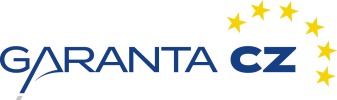 56
MaKuSoft®
Zjednodušené podlimitní řízení
Pravidla pro hodnocení
v ZD musí být stanovena kritéria hodnocení, metoda vyhodnocení nabídek, váha nebo jiná metoda nebo matematický vztah mezi kritérii

Kritéria kvality
vyjadřují kvalitativní, environmentální nebo sociální hlediska spojená s předmětem VZ
výčet není omezen, ale nabídky musí být porovnatelné a kritéria ověřitelná (př. technická úroveň, estetické nebo funkční vlastnosti, uživatelská přístupnost, sociální, envinonmentální nebo inovační aspekt, organizace, kvalifikace nebo zkušenost osob, kteří se podílejí na plnění VZ, úroveň servisních služeb, včetně technické pomoci, podmínky a lhůty dodání nebo dokončení...); v ZPŘ lze stanovit i jiná kritéria, pokud jsou založena na objektivních skutečnostech vztahujících se k osobě dodavatele nebo k předmětu VZ
smluvní a platební podmínky nelze stanovit (sankce, splatnost fa..)
může být stanovena pevná cena a hodnocena pouze kvalita plnění
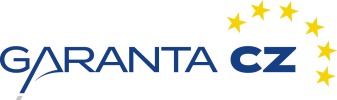 57
MaKuSoft®
Zjednodušené podlimitní řízení
Náklady životního cyklu
vždy nabídková cena + zohlednění nákladů v průběhu životního cyklu předmětu VZ (co zaplatí za dobu životnosti), případně další náklady spojené s dopady na ŽP (náklady na údržbu, náklady související s užíváním i koncem životnosti..)
v ZD uvést, jaké údaje mají účastníci sdělit a jaká metoda bude použita ke stanovení nákladů (musí být založena na objektivně měřitelných kritériích a potřebné údaje musí dodavatelé poskytnout bez nepřiměřeného úsilí)
Hodnocení
Zadavatel pořídí písemnou zprávu o hodnocení
(identifikaci zadávacího řízení, fyzické osoby které hodnotily, seznam nabídek, popis hodnocení, výsledek hodnocení nabídek…)
Elektronická aukce 
v ZD může být vyhrazeno, že pro hodnocení bude využita EA
účastníci se až do ukončení EA nesmí navzájem identifikovat
probíhá prostřednictvím elektronického nástroje, který umožňuje opakované předkládání hodnot
v praxi bývá u nákupu standardizovaného zboží, kde je nejdůležitější cena
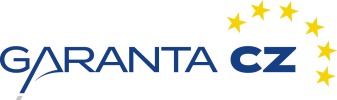 58
MaKuSoft®
Zjednodušené podlimitní řízení
Výběr dodavatele § 122 - 123
vybrán ten, jehož nabídka je ekonomicky nejvýhodnější
pokud je jediný účastník – bez povinnosti provést hodnocení
vítězi se odešle výzva k předložení:
originálů či ověř. kopií dokladů ke kvalifikaci (pokud je již zadavatel nemá k dispozici)
dokladů nebo vzorků, jsou­-li podmínkou pro uzavření smlouvy
dokladů o majetkové struktuře dodavatele, z nichž vyplývají skuteční majitelé vč. jejich        vztahu k dodavateli (dle § 102 odst. 2)

doložené skutečnosti může doplňovat či objasňovat
pokud nedoloží údaje či doklady nebo neodpovídají vzorky či zkoušky vzorků → VYLOUČENÍ
oznámení o výběru se odesílá všem účastníkům, součástí musí být vybrané údaje o výsledku posouzení vybraného uchazeče a zpráva o hodnocení
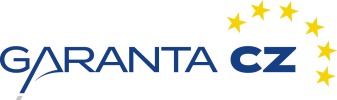 59
MaKuSoft®
Zjednodušené podlimitní řízení
Uzavření smlouvy § 124 – 126
po uplynutí lhůty zákazu uzavřít smlouvu (námitky /15 kal. dnů/, šetření ÚOHS /60 kal. dnů/..) se uzavře smlouva bez zbytečného odkladu (dříve do 15 dnů)
smlouva v souladu s nabídkou – pokud nebyl návrh smlouvy součástí nabídky, může se dohodnout znění smlouvy před uzavřením za podmínky, že nelze měnit nabídku ani zadávací podmínky
pokud dodavatel neuzavře smlouvu – oprávnění vyloučit (tehdy má zadavatel právo na plnění jistoty)
pokud nedojde k podpisu, vyzývá bez omezení další účastníky dle pořadí hodnocení (není omezeno max. 3. místem jako v ZVZ)
pokud vyloučení vybraného uchazeče ovlivní pořadí nabídek – musí být provedeno nové hodnocení !!!
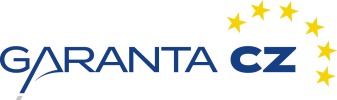 60
MaKuSoft®
Zjednodušené podlimitní řízení
Zrušení ZŘ § 127 – 128
jen z důvodů uvedených v zákoně (např. neobdržení dotace; zahájení zadávacího řízení, i když k tomu zadavatel nebyl povinen..)

SPOLEČNÁ USTANOVENÍ § 210 -223
Komunikace mezi zadavatelem a dodavatelem § 211
probíhá přednostně písemně
od 18. 10. 2018 bude upřednostňována elektronická komunikace s výjimkou zákonem vyjmenovaných případů

Profil zadavatele § 214
slouží k uveřejňování
náležitosti stanovuje vyhláška č. 168/2016 Sb.
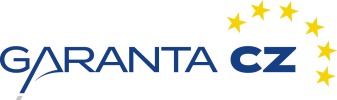 61
MaKuSoft®
Zjednodušené podlimitní řízení
Uchovávání dokumentace § 216
po dobu 10 let ode dne ukončení ZŘ

Písemná zpráva § 217
vyhotovuje se o každém ZŘ, uveřejňuje se na profilu
náležitosti stanoví zákon

Uveřejňování smlouvy a skutečně uhraz. ceny § 219
na profilu zadavatele nutno zveřejnit (veřejní zadavatelé):
 smlouvy nad 500 tis. Kč bez DPH do 15 dnů od uzavření
 výši skutečně uhrazené ceny do 3 měsíců od splnění smlouvy (při plnění   	přesahující 1 rok se uveřejní do 31. 3. plnění smlouvy v předchozím roce)
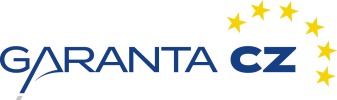 62
MaKuSoft®
Zjednodušené podlimitní řízení
Změna závazku ze smlouvy § 222
podstatné X nepodstatné změny
podstatné jsou zakázány po dobu trvání závazku ze smlouvy bez provedení nového ZŘ 
podstatné změny: 
umožňující účast nových dodavatelů či které mohly ovlivnit výběr
měnící ekonomickou rovnováhu ve prospěch dodavatele 
vedoucí k významnému rozšíření rozsahu plnění
podstatná není změna, která nemění povahu zakázky a jejíž hodnota je nižší 10 % původní hodnoty závazku (15 % u stavebních prací)
podstatnou změnou nejsou ani dodatečné práce od původního dodavatele, pokud jsou nezbytné a změna dodavatele není možná a hodnota těchto prací nepřekročí 50 % původní hodnoty závazku (celkový cenový nárůst po odečtení méněprací nesmí přesáhnout 30 % původní hodnoty závazku)
je možná záměna položek soupisu stavebních prací, pokud nové položky představují srovnatelný (i kvalitativně) druh materiálu/prací, cena je stejná nebo nižší a zadavatel vyhotoví o každé záměně přehled s odůvodněním
změny nejsou nárokové ze strany dodavatele, zadavatel s nimi musí souhlasit, změny nemohou být neúčelné nebo neefektivní (princip řádného hospodáře)
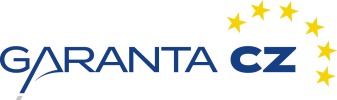 63
MaKuSoft®
Zjednodušené podlimitní řízení
Ukončení závazku § 223
závazek ze smlouvy lze vypovědět nebo od ní odstoupit pokud v plnění nelze pokračovat, aniž by byla porušena pravidla pro změnu smlouvy
dále může zadavatel odstoupit v případě, že zjistí, že smlouva neměla být uzavřena

Ochrana proti nespr. postupu zadavatele § 241- 272
stanovuje podání námitek a podání návrhu u ÚOHS

Přechodná a závěrečná ustanovení § 273 – 278
ZŘ před účinností ZZVZ – podle ZVZ (u smluv uzavřených dle ZVZ se změny smlouvy posuzují od 1/10 dle nového zákona, do součtu cenového nárůstu - u víceprací se počítají už provedené změny)
zrušeny vyhlášky (podrobnosti PD a soupisu prací; obchodní podmínky..)
vyhlášky jsou nové (např. 169/2016, o rozsahu PD a soupisu prací)
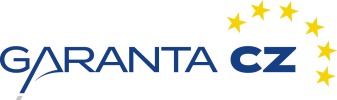 64
MaKuSoft®
Děkuji za pozornost
GARANTA CZ a.s.
Ing. Martin Kundrát
Kněžská 365/22
370 01 České Budějovice

tel. 386 321 233
mob. tel  602 316 571
kundrat@garanta-cz.eu
www.garanta-cz.eu
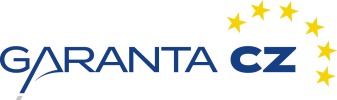 65
MaKuSoft®
Úředník má na stole dvě tabulky: "Zde se nekouří" a "Zde úplatky nebereme".
Přijde za ním podnikatel a říká:
"Potřeboval bych získat nějakou veřejnou zakázku, co by se s tím dalo udělat?"
Úředník schová tabulku "Zde se nekouří" a s úsměvem se zeptá:
"Tak co kdybychom si pro začátek zakouřili?"
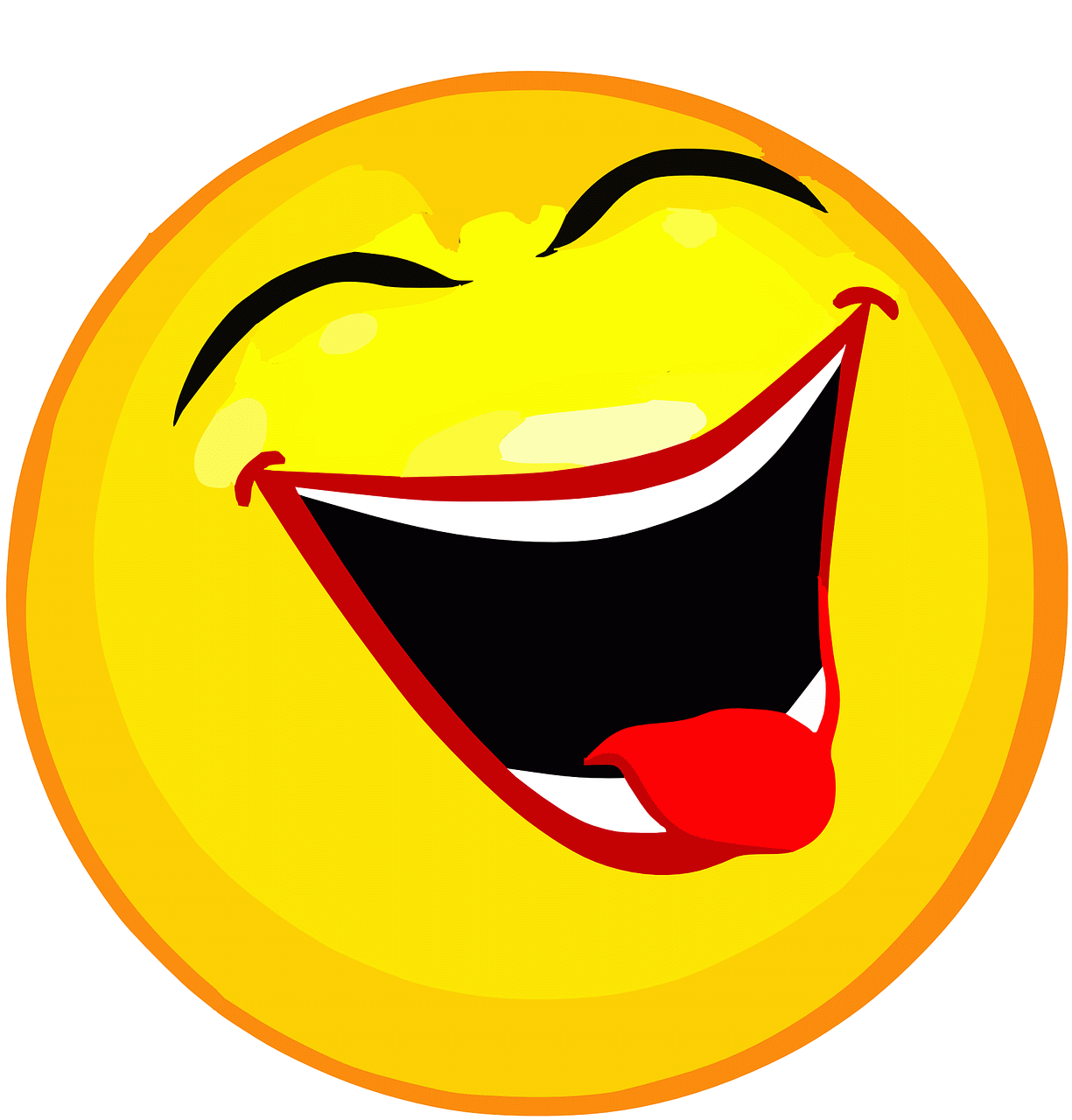 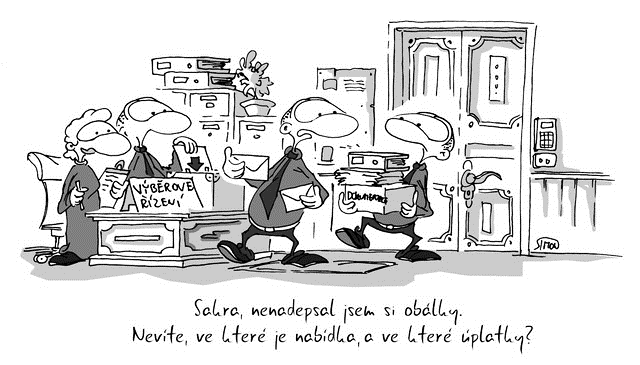 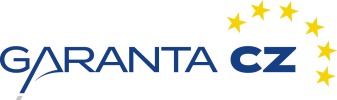 66
MaKuSoft®